Is VoIP Dead? Where Does it Stand?
James Rafferty
Product Line Director, Dialogic
September 3, 2009
Agenda
Signs of the Time
Is VoIP Dead?  
Myth vs. Reality
Transitions Underway
New Use Cases
Summary
Signs of the Times
Headlines:  
Nortel files for protection from creditors in USA and other countries (Nortel, January 2009)
Audiocodes announces cost reduction steps
( Audiocodes, Jan 2009)  
Sonus announces restructuring initiative (Sonus, March 2009)
EBay to Unload Skype In IPO, Citing Poor Fit (WSJ.com, April 2009)
Cisco Systems Eliminates 700 jobs (Mercurynews.com, July 2009)
Is VoIP Dead?
Lots of turbulence in the VoIP market
Yet, long term migration from the PSTN to IP continues
Other indicators:
Infonetics says Nortel #1 in Carrier VoIP (March, 2009)  
Skype IPO targets $1B+
So, what is going on with VoIP?
Myth vs. Reality
Myth:  Carriers are not investing in VoIP
Reality: Investment continues, but at slower pace during the downturn
Myth: Vonage results to date shows weak demand for VoIP
Reality: Comcast and Verizon are signing up many customers for similar services
Myth:  US leads the way in broadband and VoIP
Reality: US has most broadband subscribers, but 15th worldwide in percent penetration (OECD)
Reality: Europe had 34.6M VoIP subcribers at end of 2008 (Telegeography) vs. 30M projected in US by end of decade (Pike and Fischer)
Transitions Underway
SIP is strongly favored as VoIP protocol
Used for majority of IP-enhanced services
Replacing H.323 for trunk gateway connectivity
Has spawned SIP Trunking for enterprise to carrier connections
Trend to IMS is still slow
Many carriers buy SIP but not IMS
Products like SS7 – SIP gateways popular
Islands of VoIP interconnected by PSTN,  SBCs and Border Elements
SIP-I emerging as protocol for selected mobile applications
Emerging USE CASES
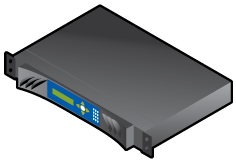 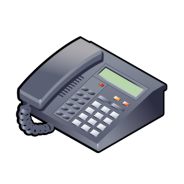 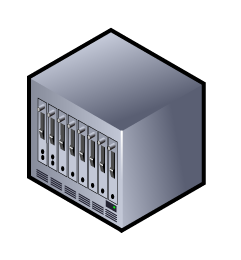 SIP / UDP
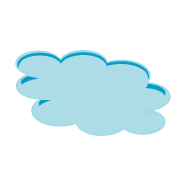 SS7/PSTN
IP
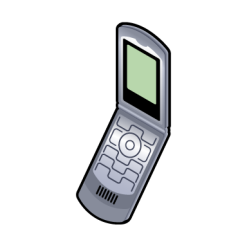 Class 5 
Switch
Use Case SIP Trunking
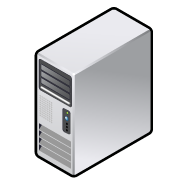 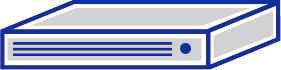 SBC @ 
Enterprise Edge
IP
PBX
Media Gateway
Issue:  Reduce costs for calls between an enterprise and third parties
Solution:  Carrier extends SIP trunks out to enterprises
 Signaling from end point to carrier is typically all SIP
 Carrier converts signaling and media via gateway to connect to SS7 / PSTN
as needed
RTP
IMT
Use Case:  IP to IP Transcoding
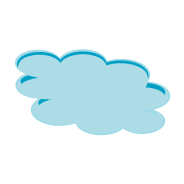 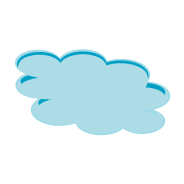 Issue
Customer uses G.729 for Internet Telephony Service
Long distance carrier only supports G.711
Local Internet Telephony Service Provider with G.729
Long Distance Service Providerwith G.711
4 – Setup G.711
1 – Setup G.729
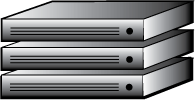 Call Agent
Solution:
 Media Gateway provides transcoding
 Converts between G.729 and G.711
 Call Agent (SoftSwitch, proxy or SBC) routes the call to the gateway, 
GW routes transcoded call back to the Call Agent
2 – Setup G.729
3 – Setup G.711
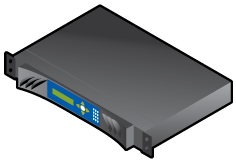 Media Gateway
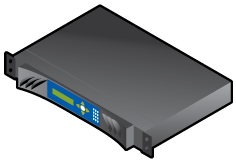 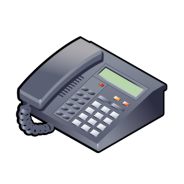 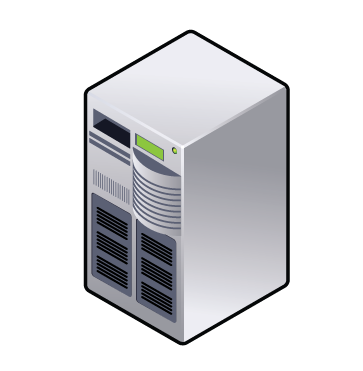 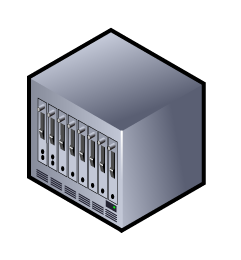 SIP / UDP
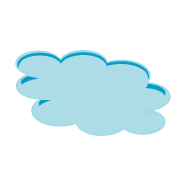 SIP/TCP
IP
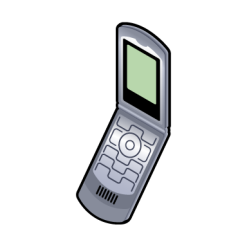 Voice Platform
Softswitch
Use CaseMultimedia Border Element
Gateway / Multimedia
Border Element
Issue: Resolve SIP interoperability between different vendors
RTP
RTP
Solution:  Multimedia Border Element addresses:
IP signaling mediation (such as SIP to SIP / SIP - I)  
Media transcoding (e.g. voice, fax and tones)
Topology hiding
[Speaker Notes: 1.  Multimedia Border Element is a term used to describe situations where the Border Element is used for IP to IP connections and various functions such as signaling mediation (e.g. SIP to SIP, SIP to H.323, SIP to SIP-I), IP topology hiding and media transcoding (for example, of voice, fax or tones).]
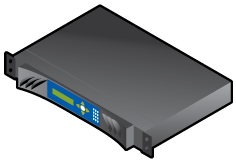 Use CaseSIP to TCAP for Message Waiting
MWI
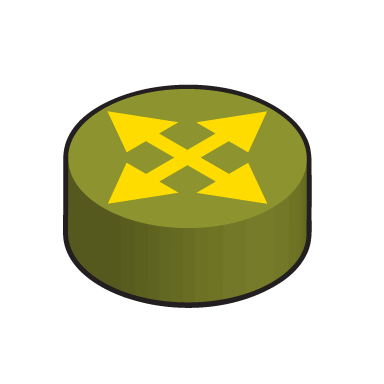 Media
Server
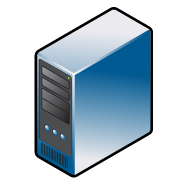 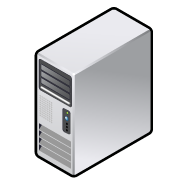 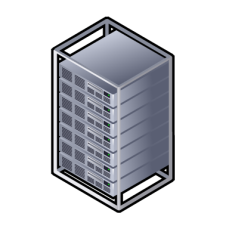 Application
Server
Signal Control
Point
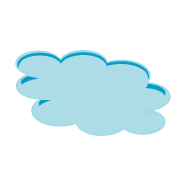 SIP
Media Gateway
PSTN
SIP
TCAP
SIP
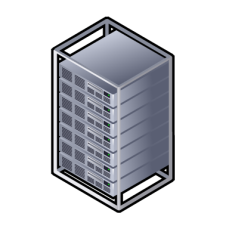 RTP
IP Phone
ISUP / IMT
ISUP / IMT
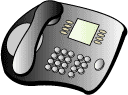 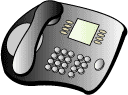 Issue:  Notify subscriber when voice mail arrives
Phone
Signal Transfer
Point
Solution:  Gateway helps integrate SIP and SS7 voice
Call placed and message left
SIP Notify sent to Gateway
Gateway converts to SS7 TCAP to notify user
[Speaker Notes: Example of SIP to SS7 TCAP for Message Waiting Indication on Voice Mail
Call placed using SIP phone via gateway to PSTN phone
No answer received and caller leaves voice mail
Application Server sends SIP Notify to Gateway 
Gateway  converts SIP Notify with calling and called address to TCAP message
TCAP message sent to Signal Control Point to register Message Waiting Indication for PSTN phone]
Summary
Voice over IP is alive and well
Carriers are actively deploying VoIP as the migration from the PSTN continues
Transition to VoIP is in process for both consumers and enterprises
VoIP drivers include cost savings and new services